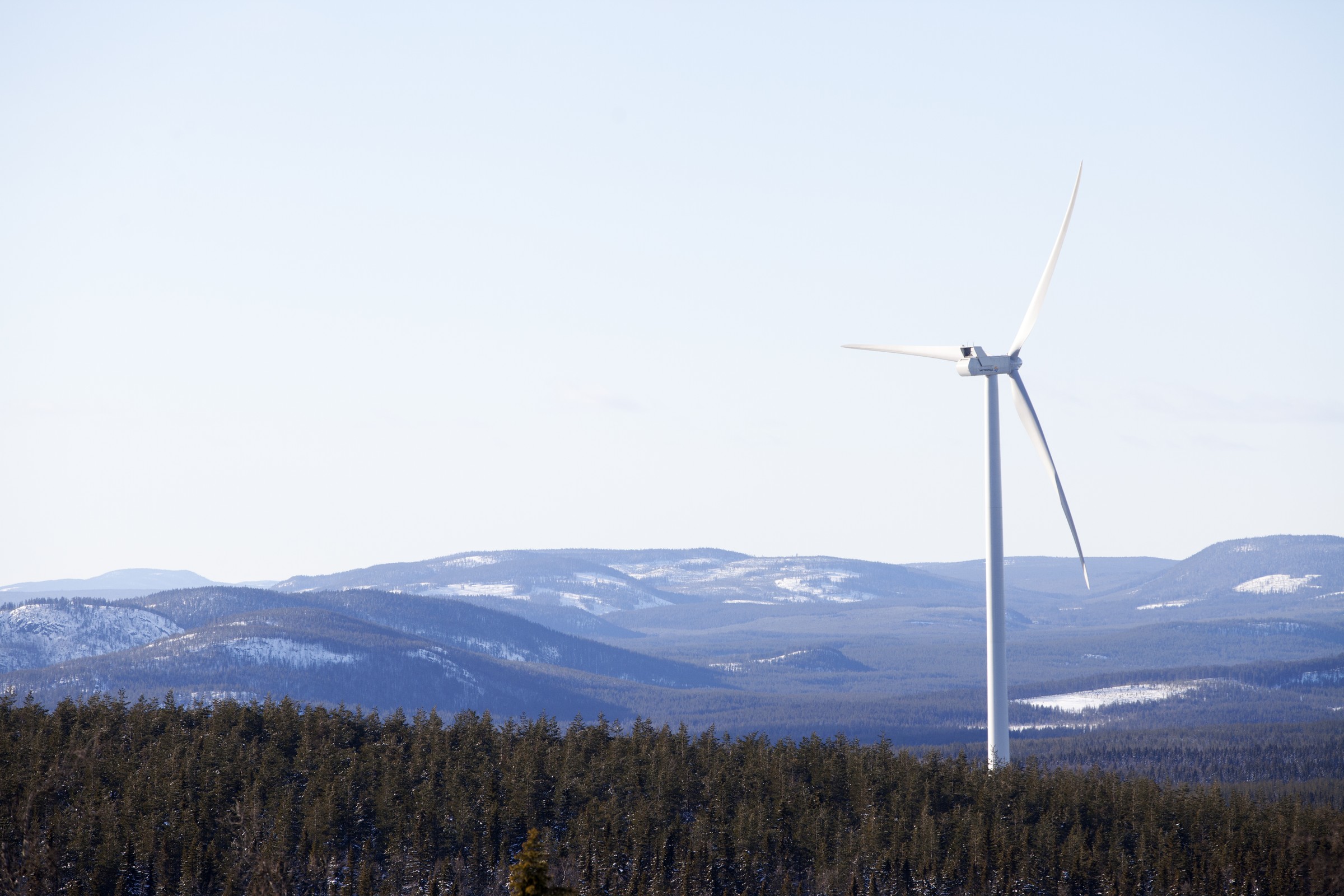 SAP Ariba- helpcenter
Voor leveranciers aan Vattenfall
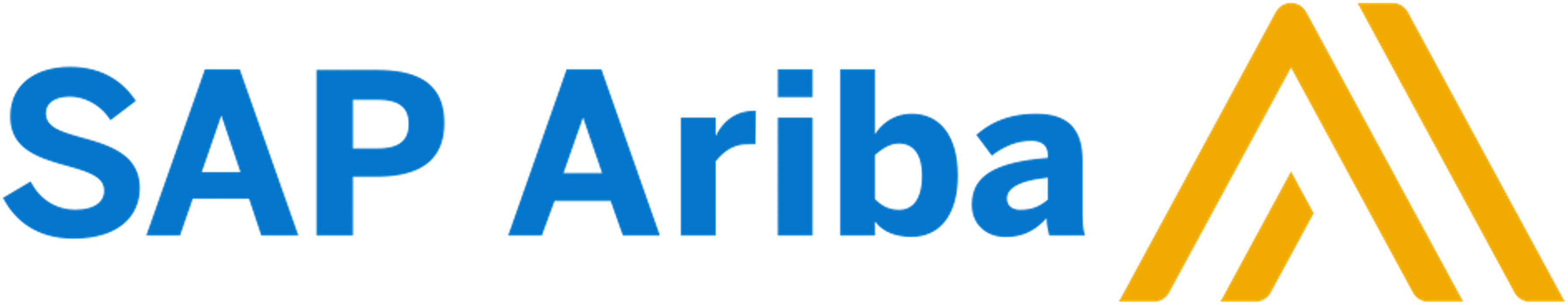 1
Inhoud
Vattenfall gebruikt SAP Ariba als aanbestedingsplatform. Registratie in Ariba Network is noodzakelijk om deel te kunnen nemen aan aanbestedingsevenementen (bijv. RFI, RFP, RFQ).

Deze handleiding beschrijft welke ondersteuning u als leverancier direct kunt krijgen van Ariba via het helpcenter.
2
Confidentiality – None (C1)
SAP Ariba-helpcenter
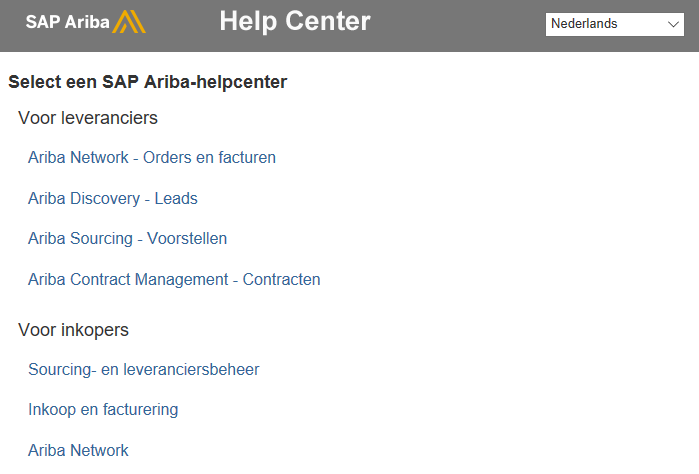 2
SAP Ariba-helpcenter
Als leverancier kunt u direct naar SAP Ariba voor ondersteuning.
1
3
Confidentiality – None (C1)
User Community
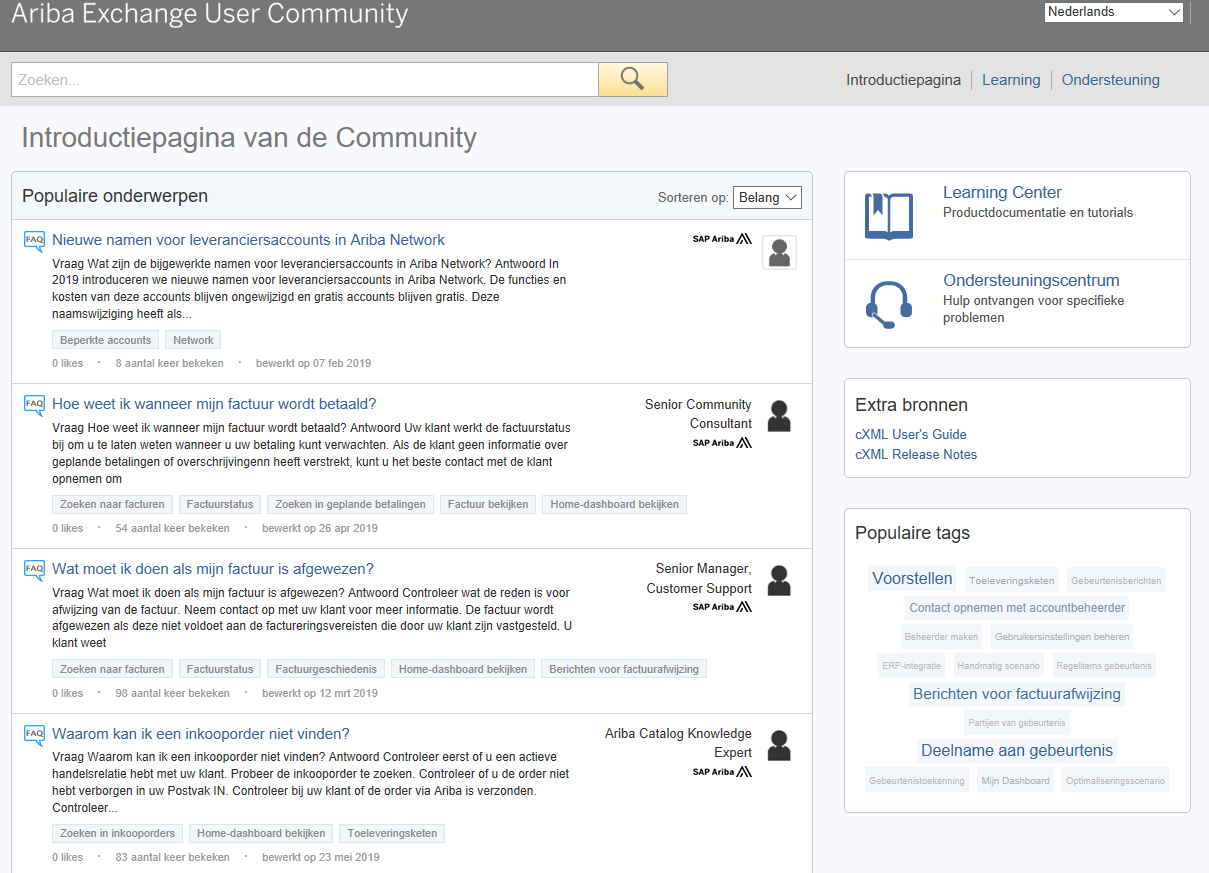 1
3
2
4
4
Confidentiality – None (C1)
Ondersteuningscentrum
U kunt hier hulp via de telefoon krijgen
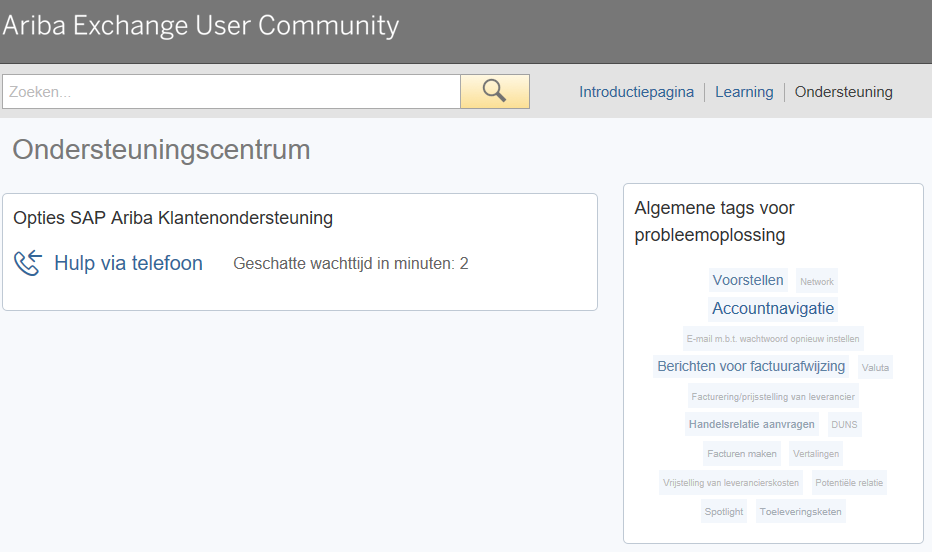 5
Confidentiality – None (C1)
Telefonische ondersteuning
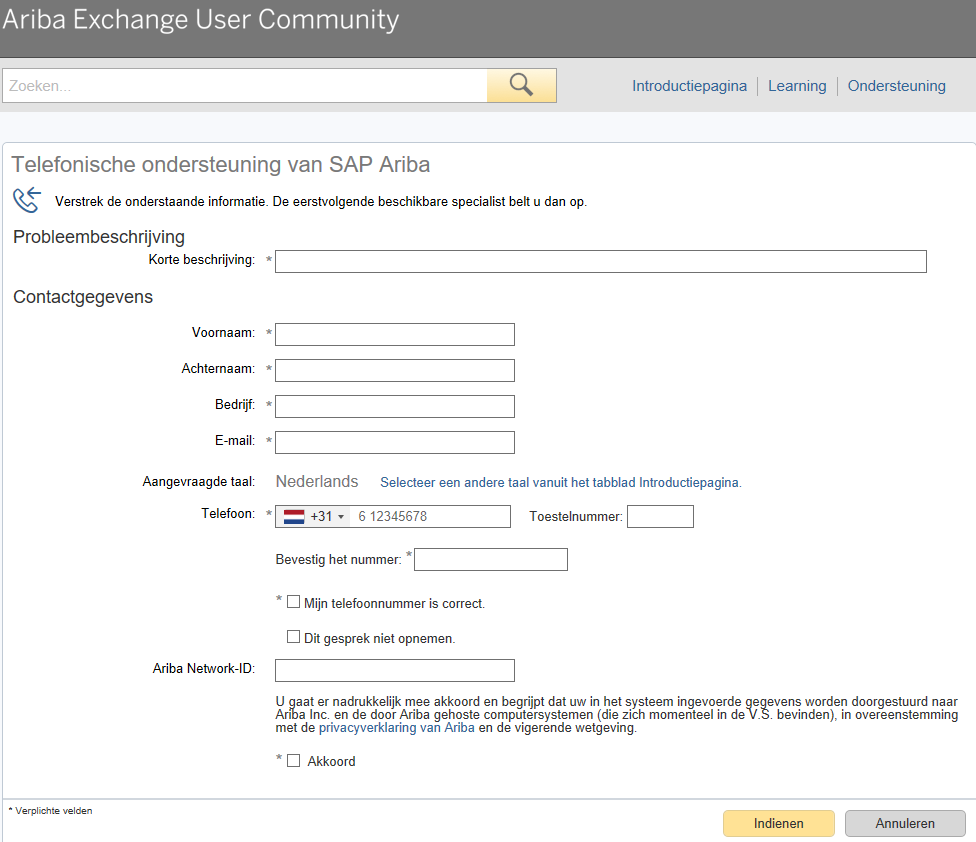 1
2
6
3
Confidentiality – None (C1)
Ondersteuning
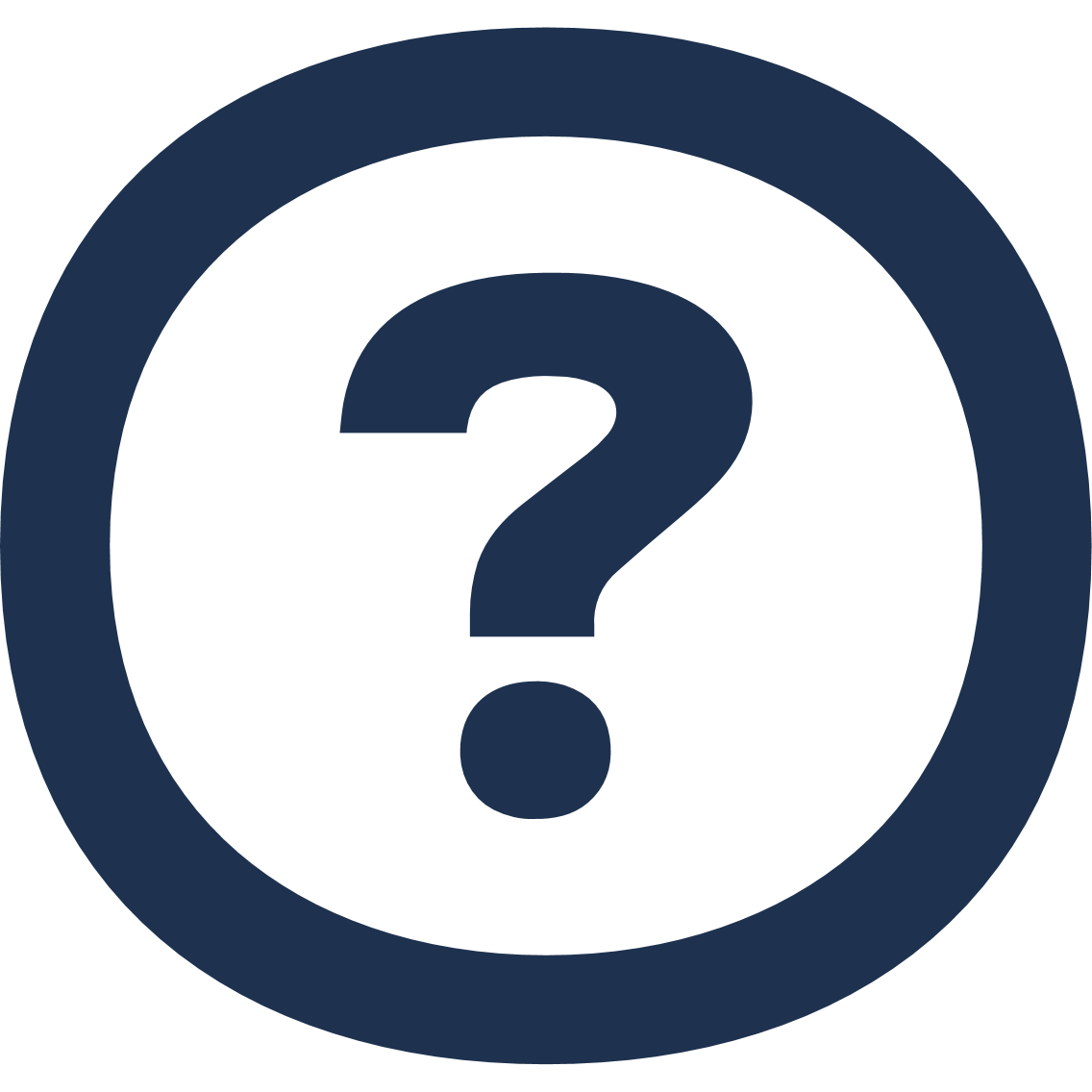 SAP Ariba-helpcenter
Hier kunt u hulp krijgen met technische vragen zoals problemen met de browser, inloggen etc. 
Er is ook een Learning Center met uitleg via video’s, handleidingen en ander trainingsmateriaal. 
U kunt ook ondersteuning krijgen via de telefoon
7
Confidentiality – None (C1)